WELCOME
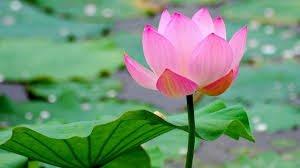 INTRODUCTION
Nishith Joardar 
M.A (English), M.Ed (D.U)
M.A in ELT & Applied Linguistics (J.U)
Educator
LESSON

Class: Eight
Subject: English for  Today
Unit: One
 Lesson: Four
Topic: Our Ethnic Friends-2
, Date:02.03.2020
Look at the pictures and thinking about them.
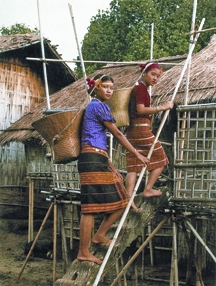 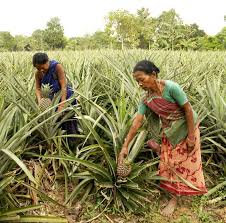 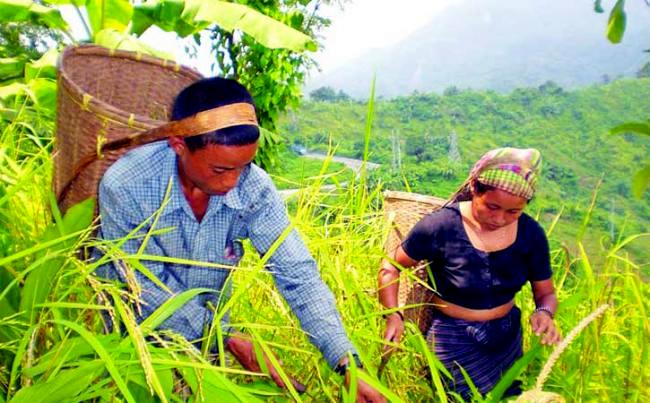 Let’s see more pictures of the same character.
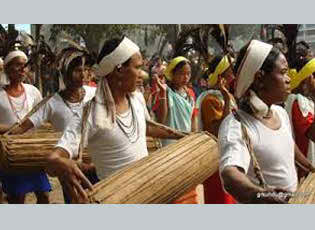 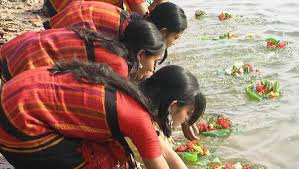 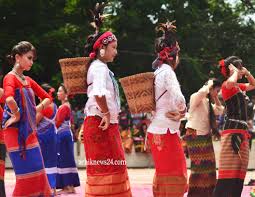 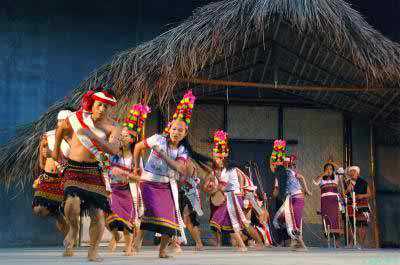 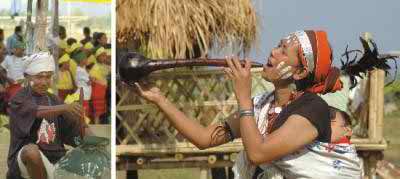 Can you guess what we are going to discuss today?
LEARNING OUTCOMES
By the end of the lesson, students will be able to-
             learn regarding the life style  of ethnic People.
	learn some new words.
              Ask & answer the questions.
              Write a paragraph on it.
Presentation
Read the text silently  and find out the problems of the text.
Watch some picture which is related to the topic lesson
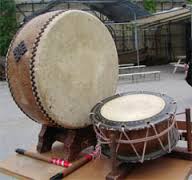 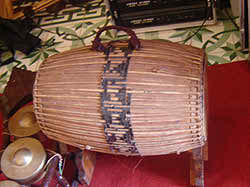 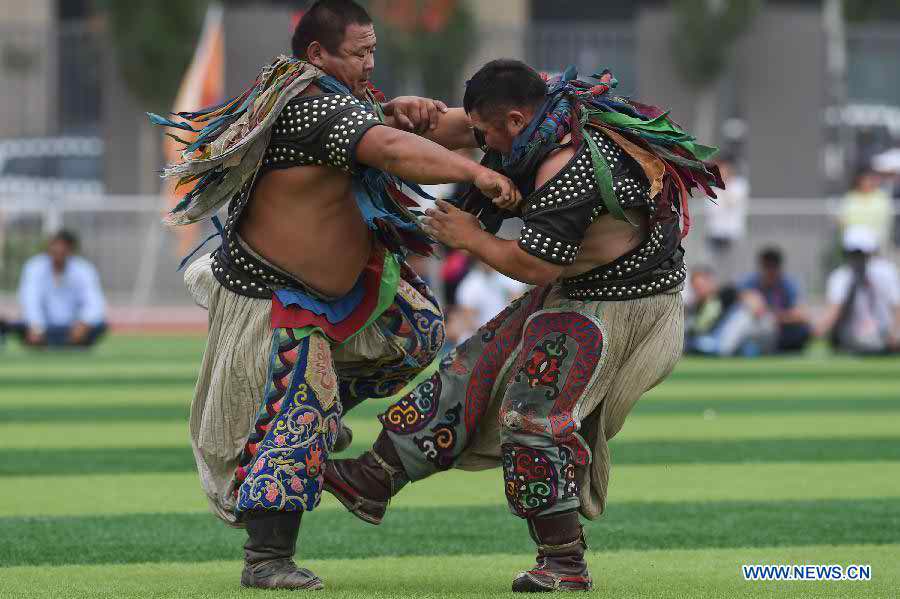 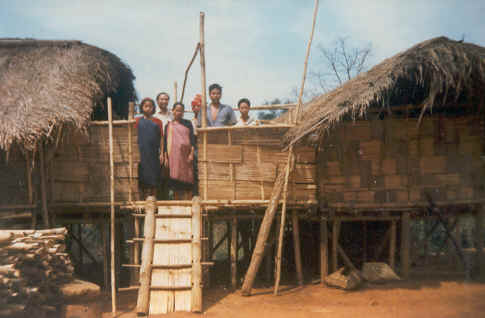 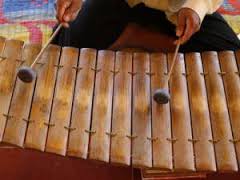 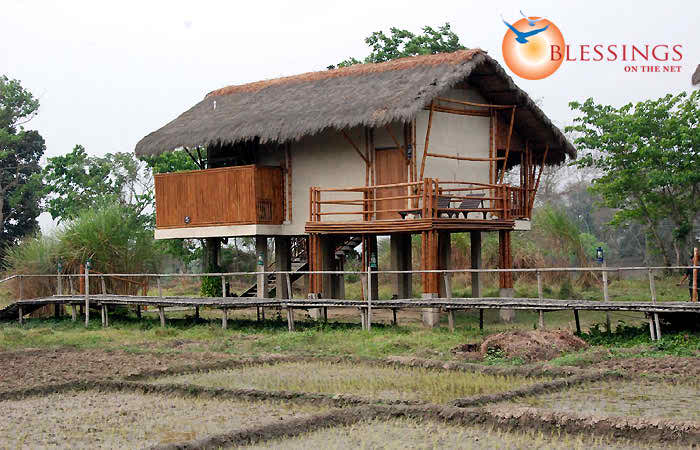 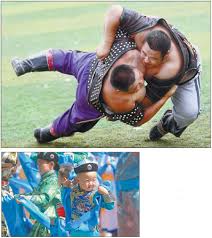 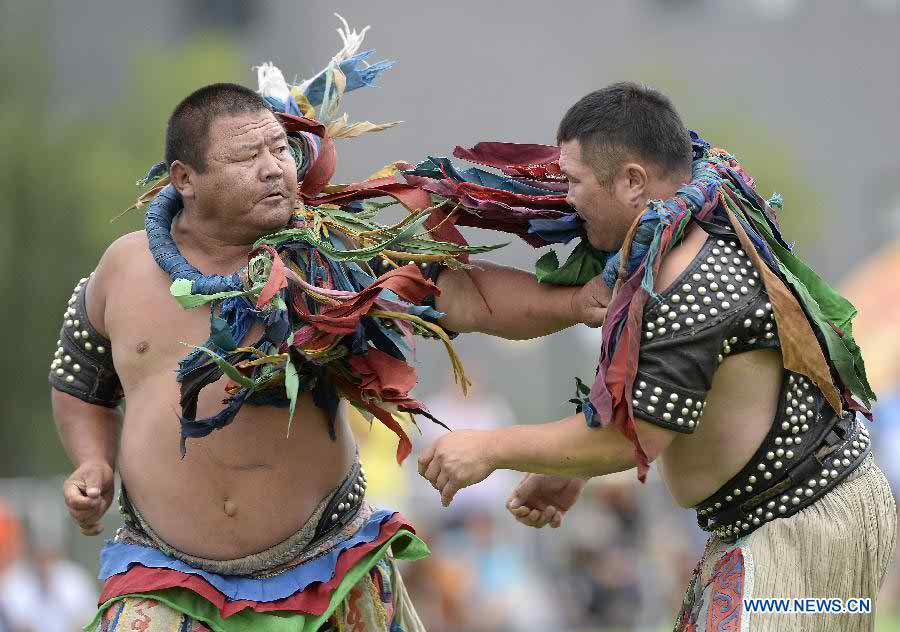 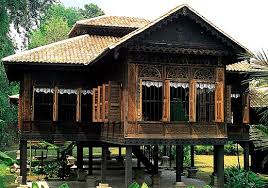 Look at the following words & try to guess the meaning of the words.
Main
Tool
Leisure
One kind of game
Platform
Staple – 
Instrument – 
Pastime – 
Wrestling – 

5.Machang –
Pair work
Answer the following questions.
What are their favourite pastimes? 
What do the men and the women wear?
Hunting & fishing.
The men wear lungis and the women wear thamis or sarongs & angis.
Fill in the gaps with suitable words.
Tracts
own
Santals
living
speak
others
There are some ethnic people a.------- in Bangladesh. Among the ethnic people, some of them are the Chakmas, the Marmans, the Tipperas, the Moorangs, the b.-------, the Monipuries etc. Most of them live in Chittagong Hill c.-------. D.------- live in Mymensingh, Rajshahi and Sylhet. They are Hindus, Christians or Buddhists. They e.------- their own mother tongues.
Group work
My dear students,
Write the main idea about the passage within 5- 6 sentences .
Evaluation
1. What is their main food? 
2. What is a popular sport for them?
Answer : 1. Rice 
                 2. Wrestling
Home work
Write a paragraph about the lifestyle of the ethnic people within 80-100 words .
Thank You All
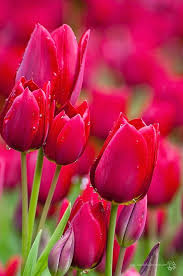